Lakeland Wonders
A Case study by Leon, Gard, Erin, Kristy
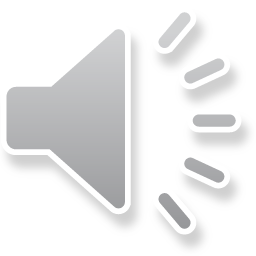 It’s only 6:30 and this place seems deserted!
Another thing that’s going to have to change!
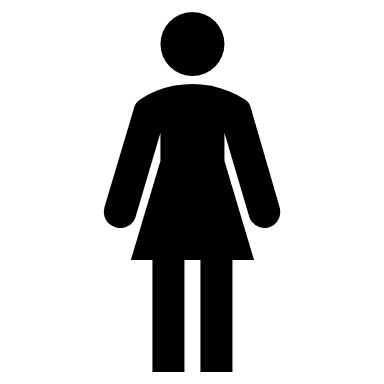 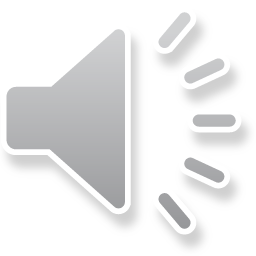 I’m sure Mark has no intention of moving quickly on my vision either!
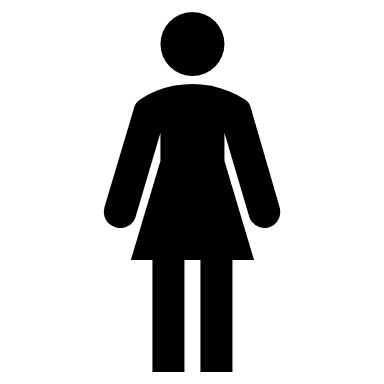 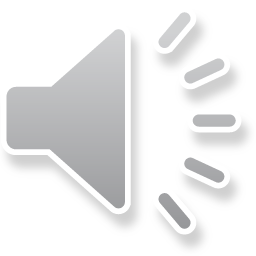 I’m sure Mark has no intention of moving quickly on my vision either!
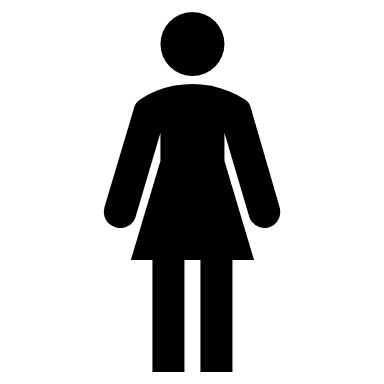 Kotter – Error 1 – Not Establishing a great enough sense of urgency.
Kotter – Error 2 – Not creating a powerful enough guiding coalition.
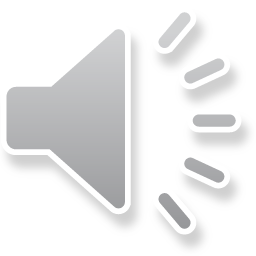 Why doesn’t my expansive vision seem to be taking hold?
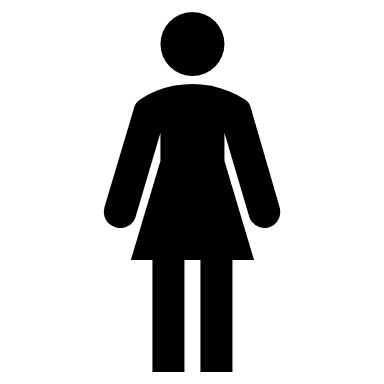 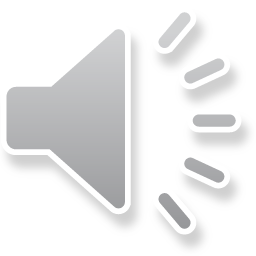 Why doesn’t my expansive vision seem to be taking hold?
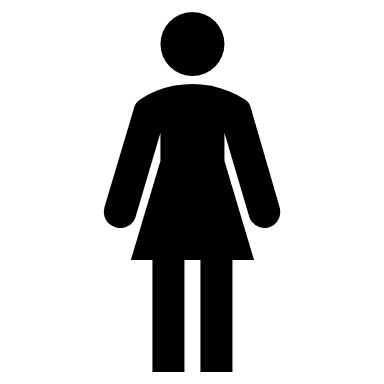 Kotter – Error 3 – Lacking a vision.
Kotter – Error 4 – Undercommunicating the vision by a factor of ten.
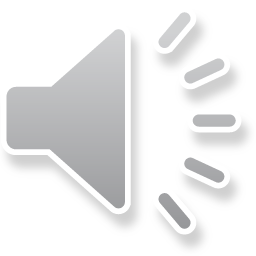 This report is just not going to cut it, Mark
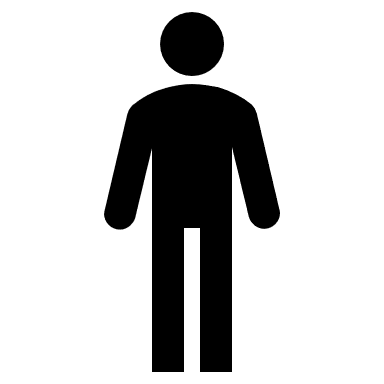 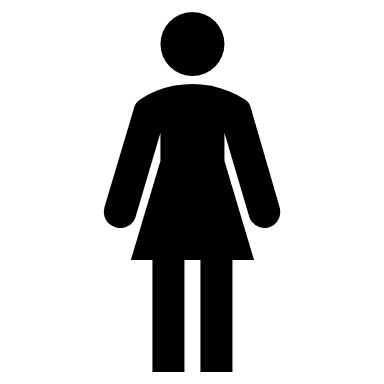 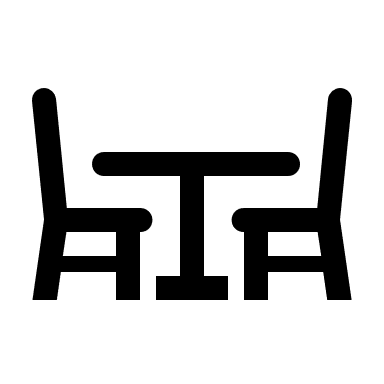 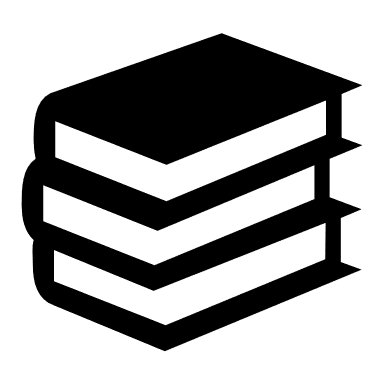 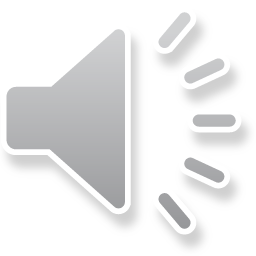 We just can’t hop on a plane to China.
My bigger concern is the union.
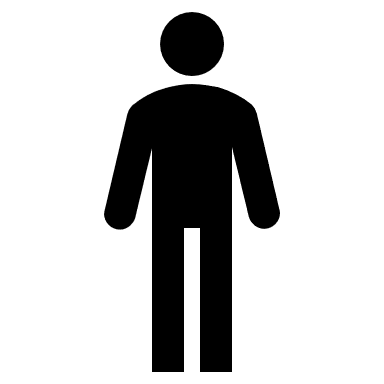 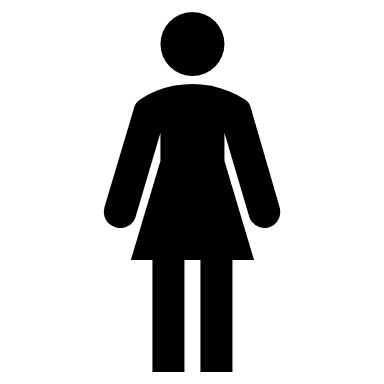 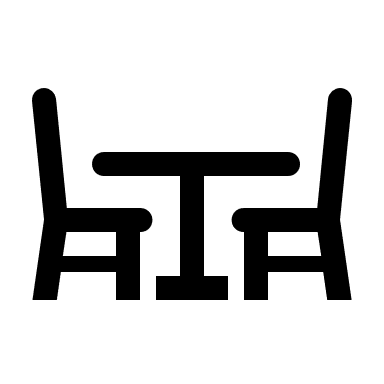 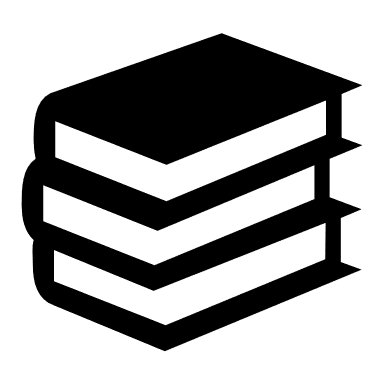 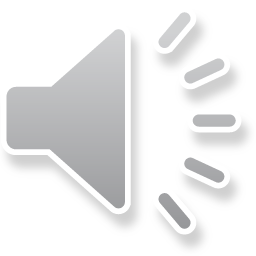 We just can’t hop on a plane to China.
My bigger concern is the union.
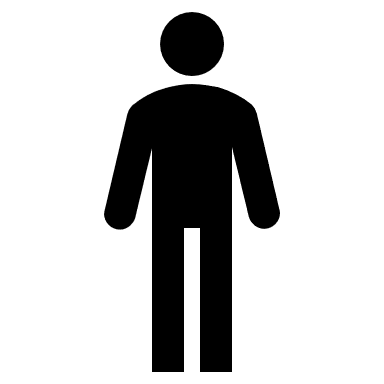 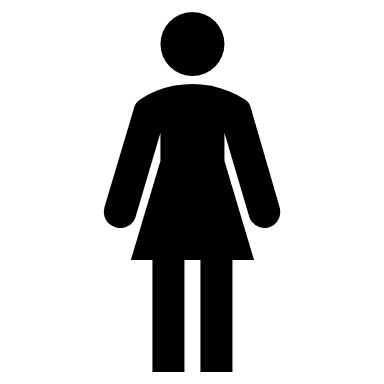 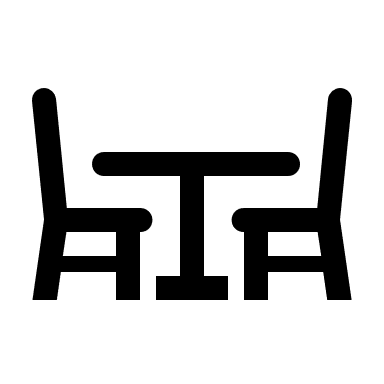 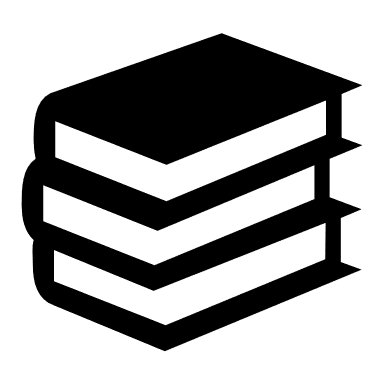 Kotter – Error 1 – Not Establishing a great enough sense of urgency.
Kotter – Error 2 – Not creating a powerful enough guiding coalition.
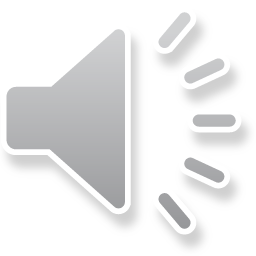